PAC ANNUAL CONFERENCEProfessional Accounting Futures October 29, 2021
On the Boardroom Table

Carol Hansell 
Senior Partner, Hansell McLaughlin Advisory Group
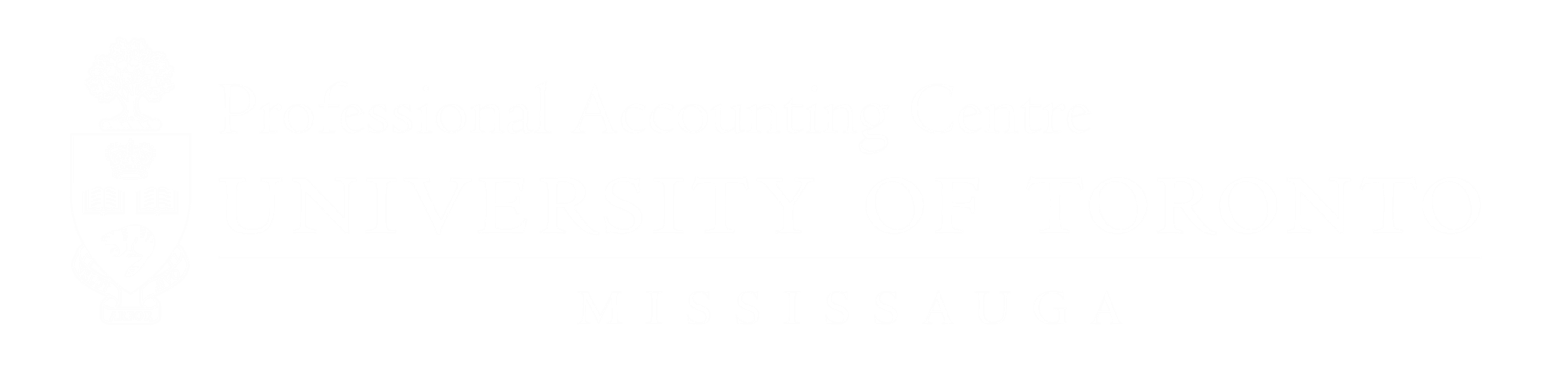 2021 Professional Accounting CentreFutures Conference
ON THE BOARDROOM TABLE
Carol Hansell
Truth and Reconciliation
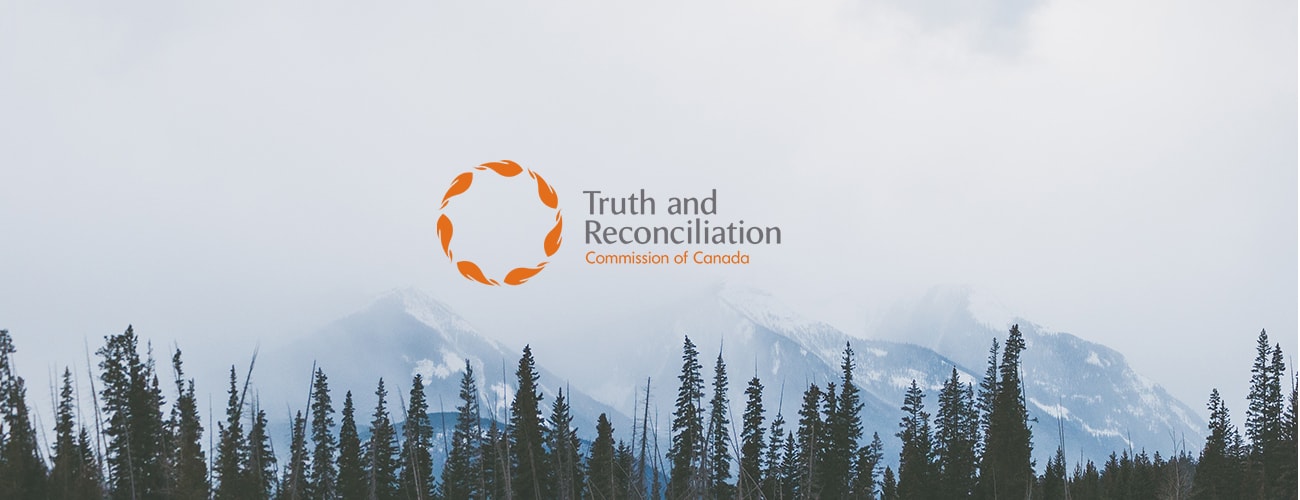 Heightened awareness is prompting greater investment in the reconciliation journey.

Continuing conflict highlights the need for consultation.

Supreme Court has re-affirmed the federal government’s fiduciary duty to indigenous people.
3
Diversity, Inclusion and Equity
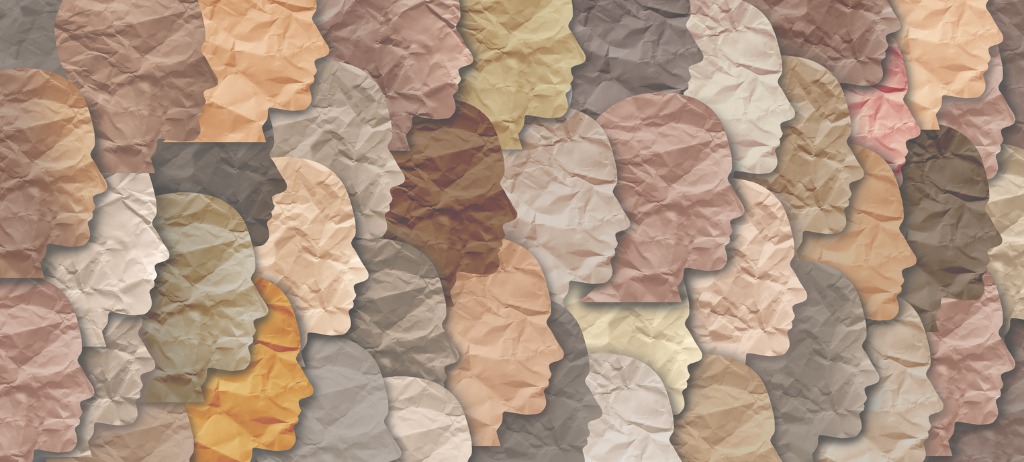 Organizations are coming to terms with what diversity means for them.

Challenges in achieving diversity objectives are being recognized.

Collision between data gathering and disclosure on the one hand and privacy on the other are emerging.

Disclosure must be grounded in fact.
4
Environment, Social and Governance
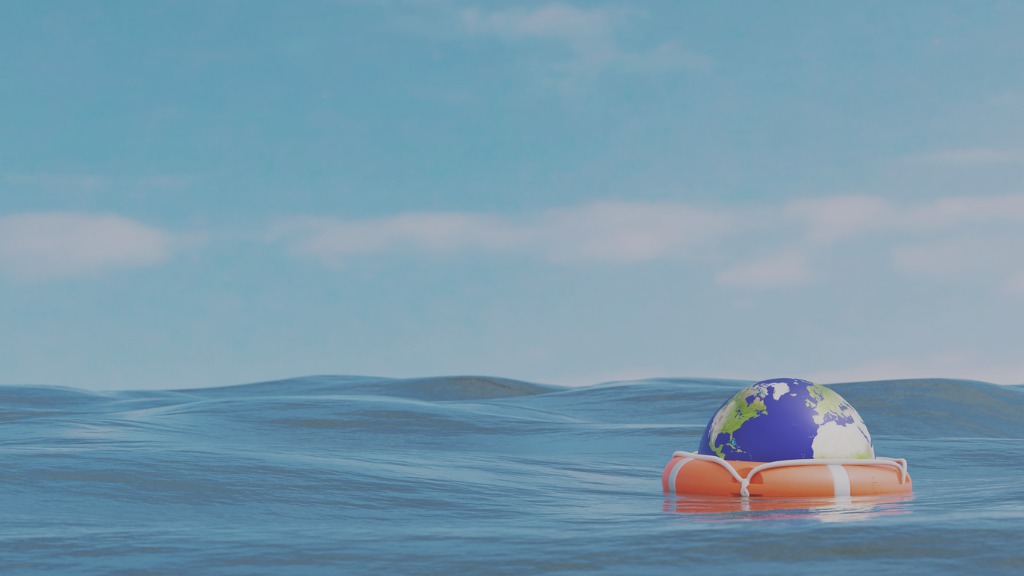 Many organizations are just beginning their journey.

Acceptance of common frameworks (TCFD) and metrics (SASB) are improving the dialogue.

Important reporting implications.
5
Misinformation
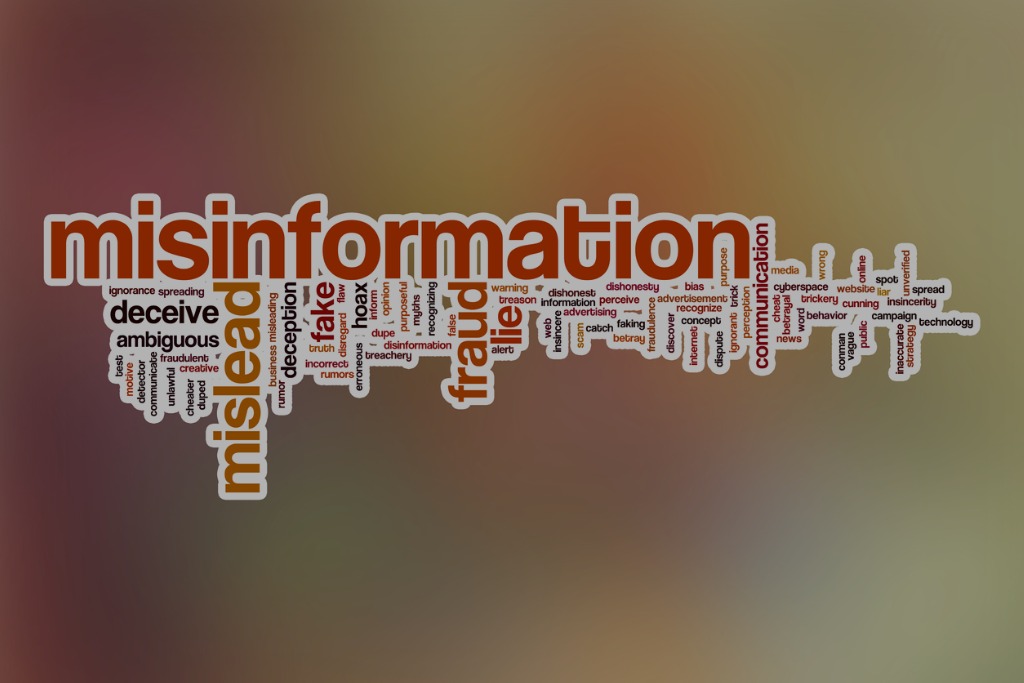 Where the corporation and its employees are getting their information.

Dealing with information disseminated about the corporation.

Advancing digital literacy.
6
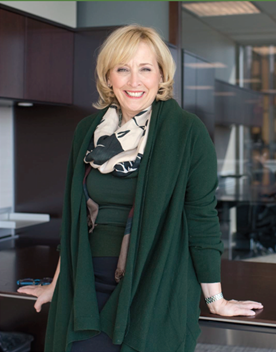 Carol Hansell
e: chansell@hanselladvisory.com
t:  416 649 8486
7
PAC ANNUAL CONFERENCEProfessional Accounting Futures October 28 & 29, 2021
Thank you for attending
Visit our PAC website at 
https://www.utm.utoronto.ca/pac/
Please join us next year
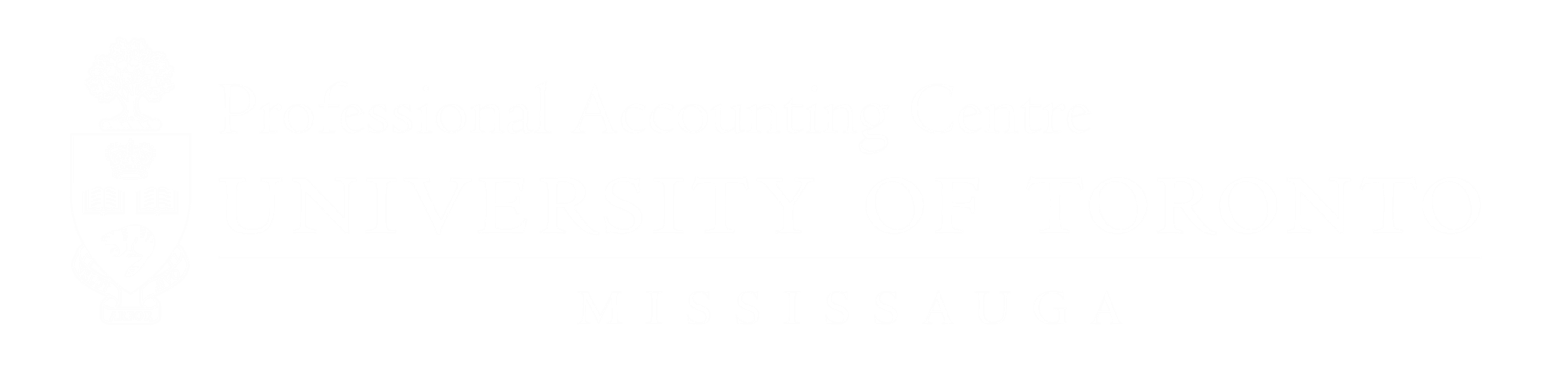